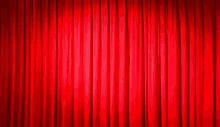 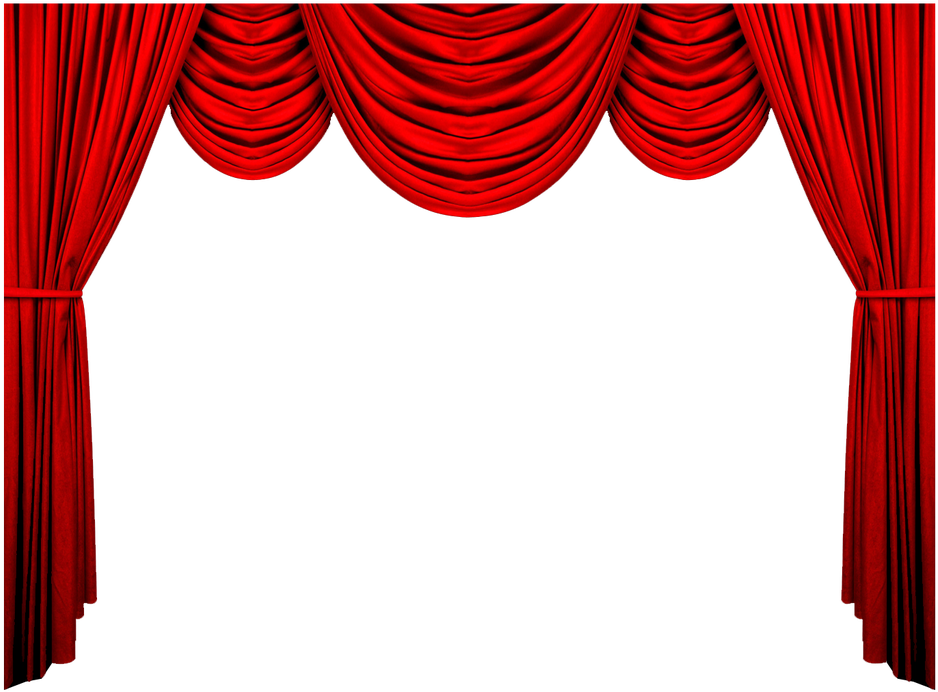 Write  A  Book 2020 
Results
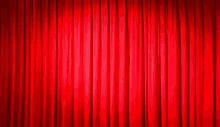 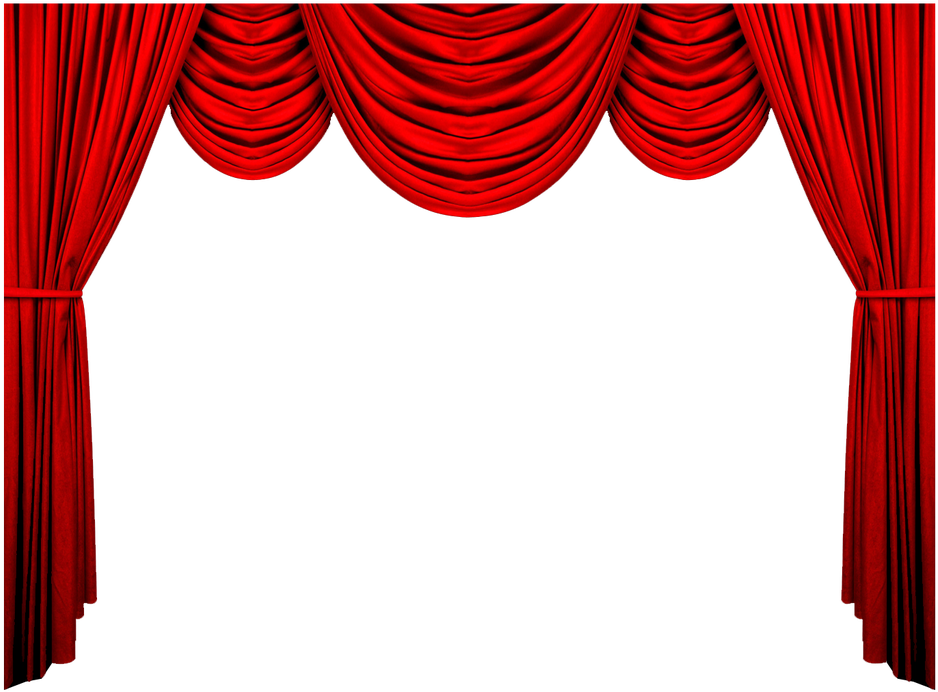 Ms. Kinsella’s 2nd Class
Evelin 
 for Killer Whales
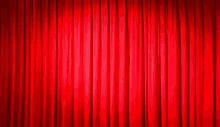 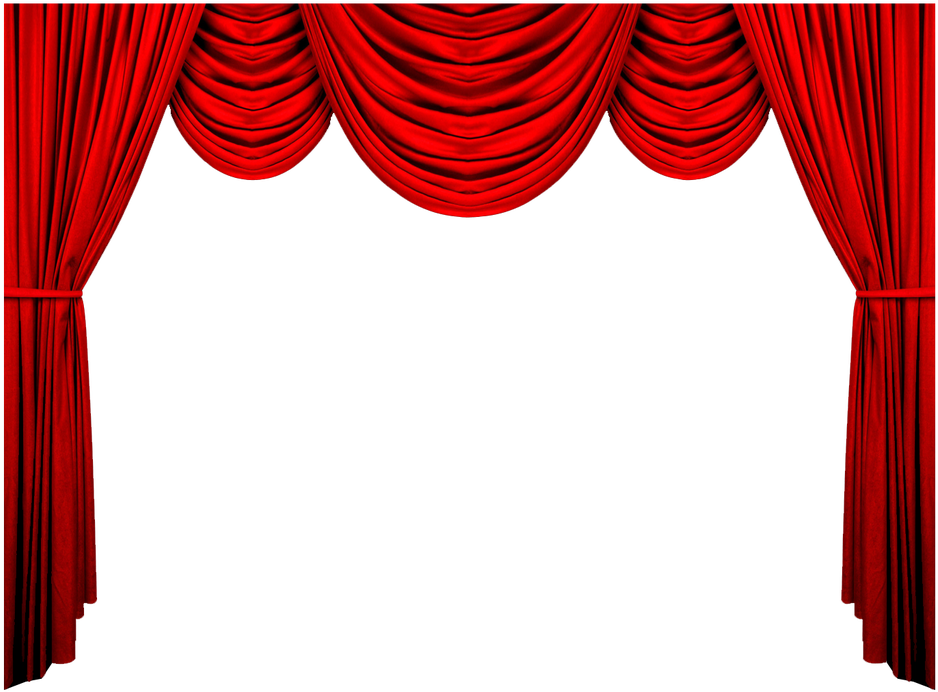 Ms. Ryan’s 2nd Class
Danah 
 for Red Squirrels
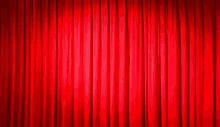 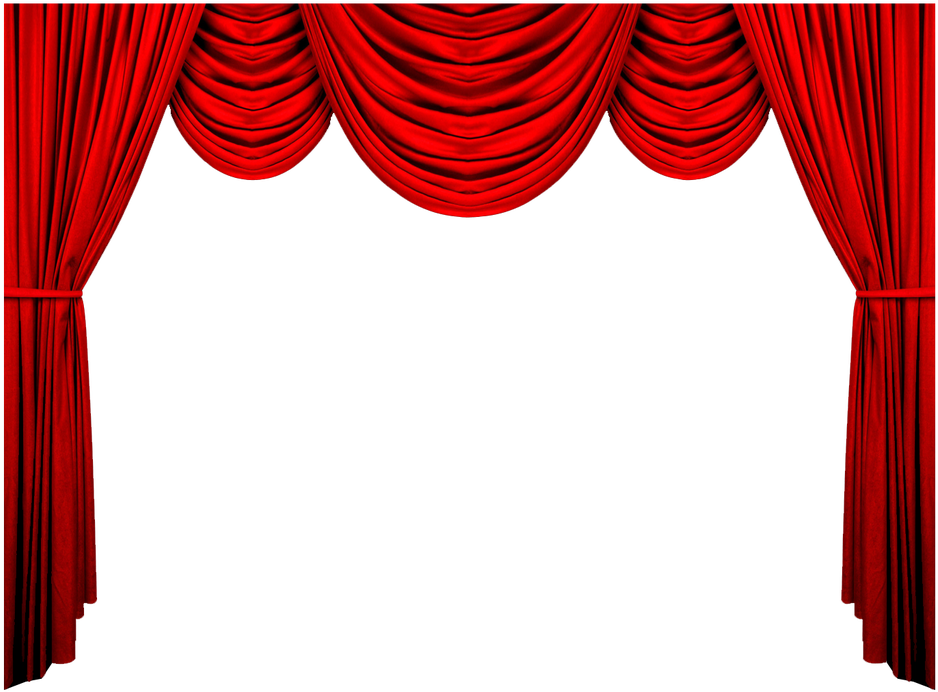 Ms. Higgins’ 3rd Class
Zara 
 for All About Wolves
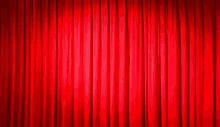 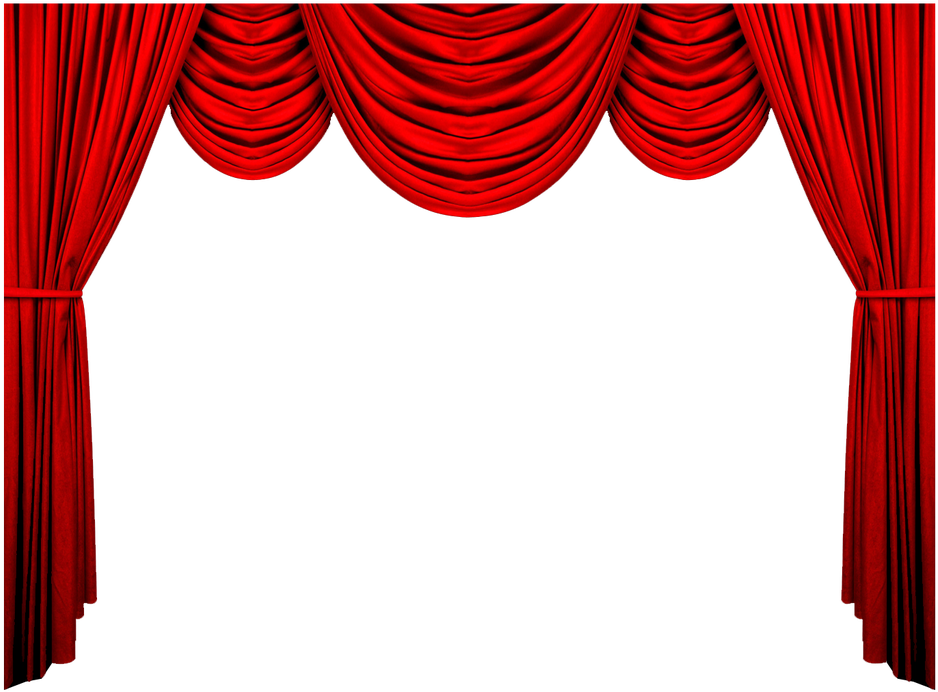 Ms. McCarthy’s 3rd Class
Destiny & Sophie
 for The Lost Girl
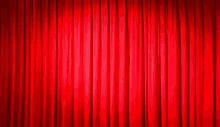 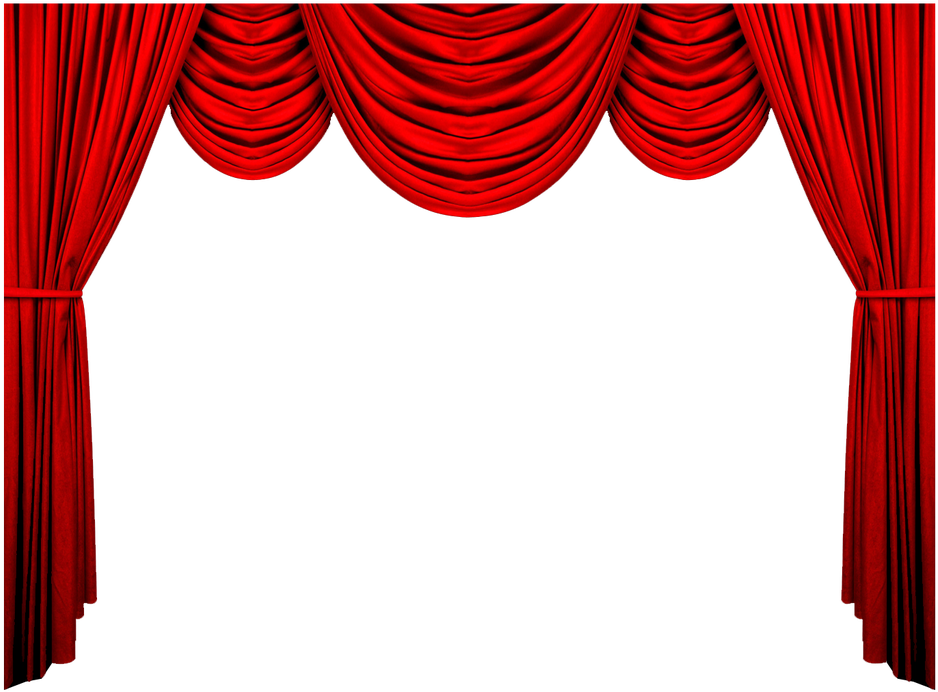 Ms. Downey’s 4th Class
Diya
 for The Excellence of the Extinct
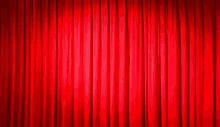 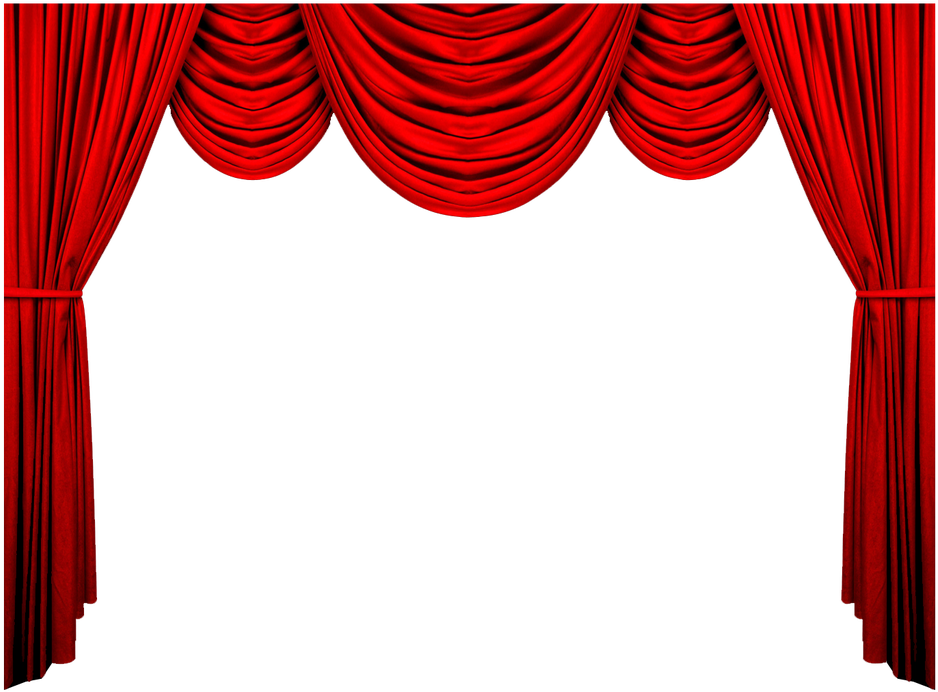 Mr. Darcy’s 4th  Class
Xochitl 
 for Starboardia
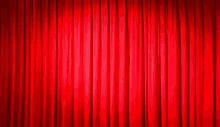 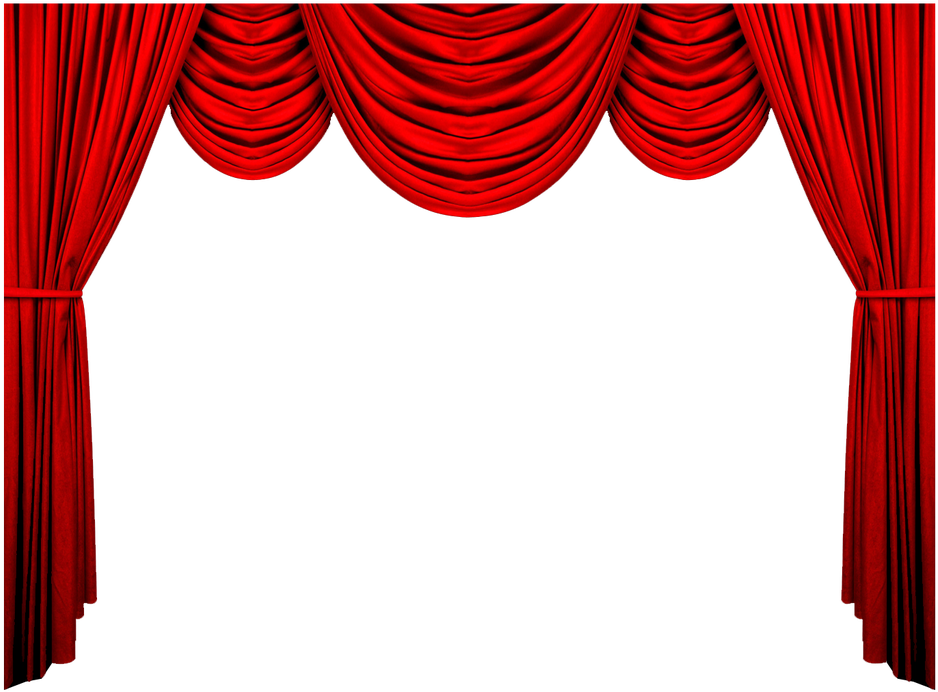 Mr. Timmins’ 5th  Class
Cian & Luke 
 for Myles of the Future
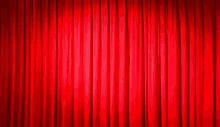 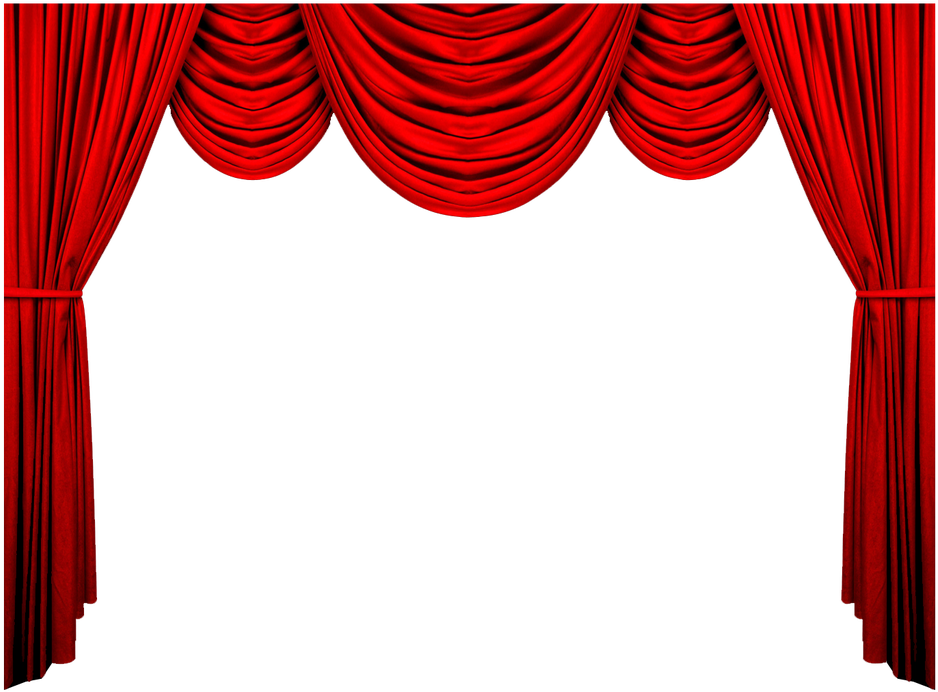 Ms. Cotterell’s 5th  Class
Patrick & Cain 
 for The Great Fire
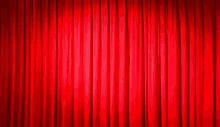 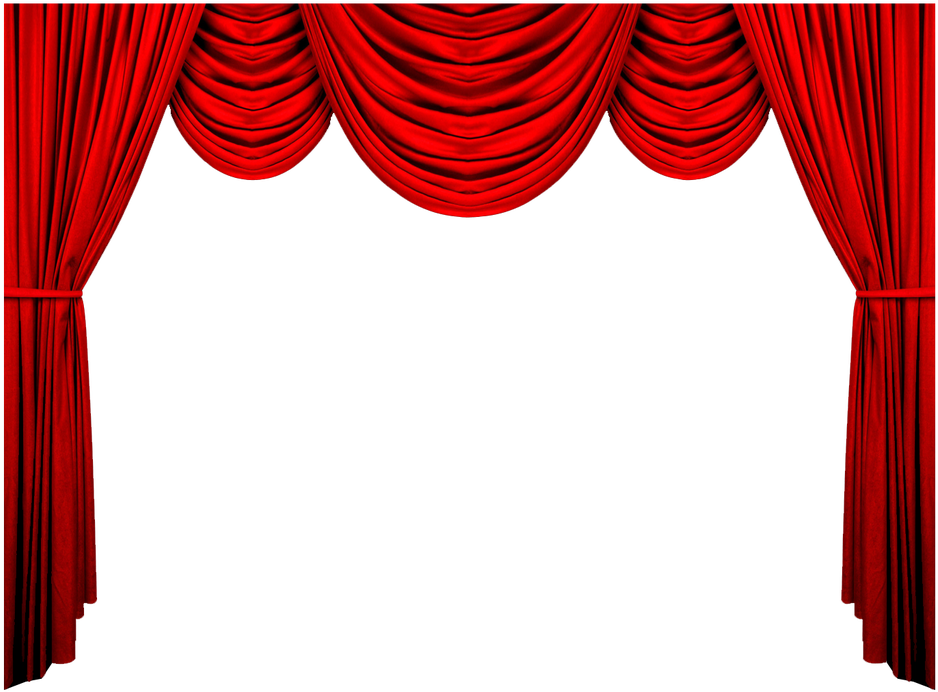 Ms. Murphy’s 6th Class
Rian
 for The Dark Painting
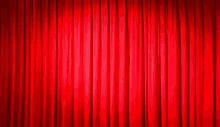 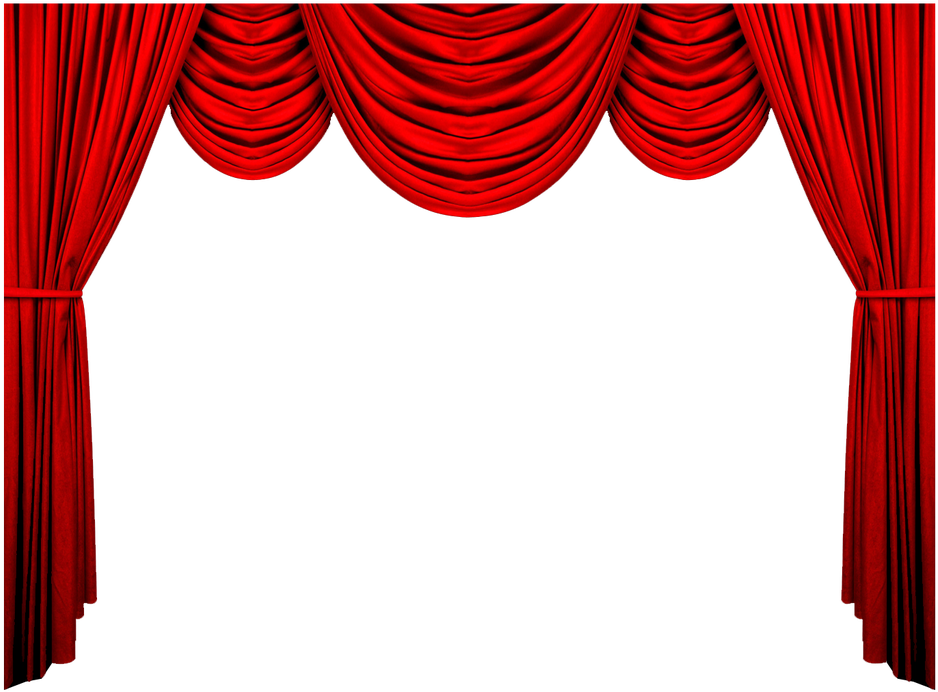 Mr. McDonagh’s 6thClass
Isabelle
 for Watch Your Back 2
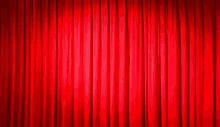 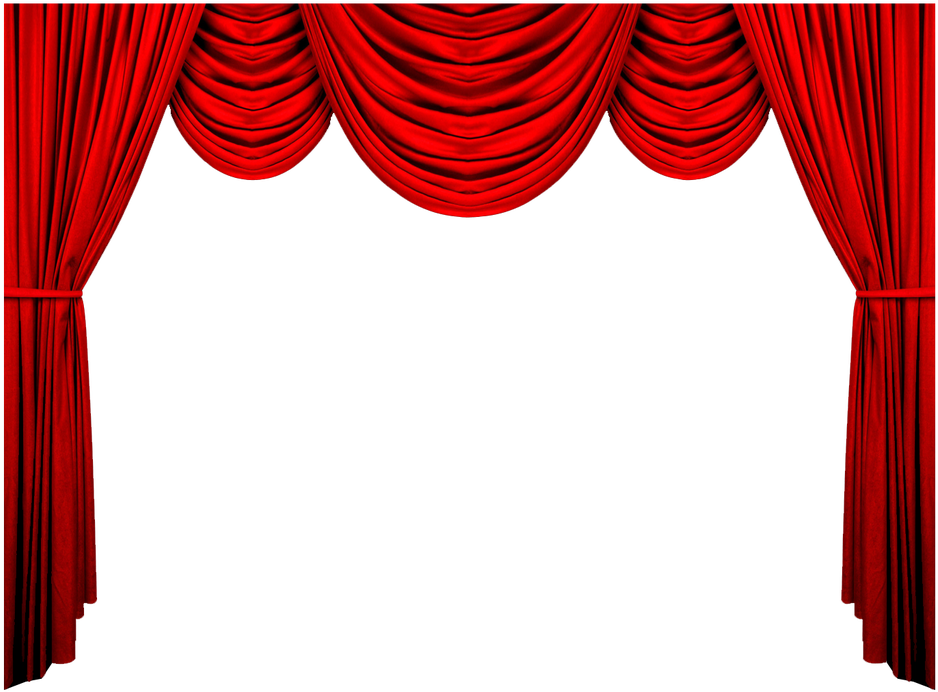 Congratulations to all of you!